ГКОУ «Специальная (коррекционная) общеобразовательная школа-интернат № 25».
Речевая агрессия в школе и способы ее преодоления.Подготовила социальный педагогЕ.Н. Караулова
Речевая агрессия:
1) грубое, оскорбительное, обидное общение 
 2) словесное выражение негативных эмоций, чувств или намерений в неприемлемой в данной речевой ситуации форме. Речевая агрессия проявляется в оскорблении, угрозе, грубом требовании, грубом отказе, обвинении, насмешке
Виды речевой агрессии:
Оскорбление — это умышленное унижение чести и достоинства, выраженное в неприличной форме. Структурная формула оскорбления предельно проста: "Ты — это X", где X — любое эмоционально-оценочное слово с отрицательным значением
Виды речевой агрессии:
Угроза — это обещание причинить адресату вред или зло в случае, если он не совершит или, наоборот, совершит какое-либо действие. Структурная формула угрозы выглядит следующим образом: "Если ты (не) сделаешь  что либо, то я сделаю тебе нечто плохое".
Виды речевой агрессии:
Грубый отказ — это выраженный в неподобающей форме отрицательный ответ на просьбу или требование. Обычно эта форма речевой агрессии не содержит необходимых формул вежливости (извините, пожалуйста), сопровождается повышенным тоном и не содержит объяснения причины отказа. 

Примеры грубого отказа("Обойдешься!"; "Разбежался!"; "Отстань от меня!") до сложного предложения ("Тебе надо — ты и делай!").
Виды речевой агрессии:
Грубое требование — это грубое, выраженное в решительной, категорической форме распоряжение. содержит повелительную форму глагола 
Например: - «Шагай отсюда!»; 
- «Разбежался!»; 
- «Отстань от меня!»;
- «Тебе надо — ты и делай!»; 
-«Быстро начала отвечать!»; 
- «Замолчал и сел!», 
- «Быстро пошли!».
Виды речевой агрессии:
Враждебное замечание — это замечание, которое сводится к выражению негативной позиции к адресату или окружающим («Не выношу тебя!»; «Твое присутствие мне противно!»; «Ты меня бесишь») . Так, по наблюдениям учителей,  отечественной средней школе характерны такие враждебные замечания: «Да не знаешь ты ничего!»; «Чего он ко мне лезет?! Надоел!»; «Ты меня достал!»; «Глупости говоришь!»
Виды речевой агрессии:
Порицание — это выражение неодобрения, осуждения. 
Структурно порицание состоит из обращения к адресату (обычно «ты», реже — «вы») или называния его в третьем  лице («Ты нагрубил мне!», «Вы хамите!», «Они невозможные!»). Иногда порицание оформляется в виде риторического вопроса-восклицания («Ты совсем с ума сошел?!»).
Виды речевой агрессии:
Насмешка (колкость) — это обидная шутка, высказанная в чей-либо адрес с целью сказать собеседнику неприятное, подвергнуть его осмеянию. Насмешка предполагает особую речевую изощренность и очень часто строится на подтексте или ироническом несовпадении сказанного с реальным. Примером колкости может послужить предложение обратиться за советом к человеку, которого держат за глупца: "Давайте послушаем, что скажет самый умный из нас!"
Речевая агрессия по типу направленности может быть:
Ученик                       Ученик

Ученик                       Учитель

Родитель                    Ученик

Родитель                     Учитель
Беда в том, что большинство школьников, демонстрируя явную склонность к обидному общению, при этом не оценивают свою речь как агрессивную, не способны к объективной оценке собственного речевого поведения, а значит - к его анализу и изменению
Причины проявления речевой агрессии:
1. Биологические (лидер, самец, инстинкт самосохранения)
2. Социальные (принятые в обществе нормы поведения)
3. Психологические (психические заболевания)
4. Социокультурные (принятые нормы поведения в микро- и макросоциуме)
5. Собственно коммуникативные (он так умеет себя вести, по другому не может и не пробовал)
Причины использования речевой агрессии детьми:
Чтобы повысить собственную самооценку («Я лучше тебя»),
Продемонстрировать позицию лидера («Я могу себе это позволить»),
Укрепить свой авторитет в детском коллективе («Я заставлю тебя слушать даже то, что тебе неприятно»). 
Проекция семейных типов поведения на школьную жизнь (Срабатывает подсознание - мама, папа может- и Я МОГУ)
Последствия речевой агрессии
Речевaя aгрессия препятствует реaлизaции основных зaдaч эффективного общения:
- зaтрудняет полноценный обмен информaцией;
- тормозит восприятие и понимaние собеседникaми друг другa;
- человек укрепившись в допустимости aгрессии вербaльной,  может рaспрострaнить эту модель нa другие сферы жизни, требующие, по его мнению, уже физической aгрессии"
Методы снятия речевой агрессии:
Метод проецирования положительных личностных качеств и поведенческих реакций.
(«Ты же взрослый, рассудительный мальчик!»); удивление («Неужели ты мог сказать такое?!»); разочарование («А я-то думала, ты поступишь по-другому...»)
Методы снятия речевой агрессии:
Тактическое сомнение» (или метод «подзадоривания») и похвала.
«Ну-ка, кто самый смелый - кто первым подойдет мириться?»; «Неужели ты не можешь обойтись без грубых слов?»; «Тебе, наверное, трудно проявить терпение и выдержку!» 
«Мне нравится как ты выполнил это задание!»
«Спасибо за интересный вопрос!»
Методы снятия речевой агрессии:
Открытое словесное порицание. 
самый простой способ противостоять агрессии. Однако он часто неэффективен, поскольку упрек, запрет, требование могут иметь прямо противоположный результат - вызвать ответные грубый отказ, возражение, протест. 
«Ребята, пожалуйста, прекратите ругаться! Вы ведете себя очень некрасиво!»
Методы снятия речевой агрессии:
Убеждение.
Корректно напомнить («На эти слова Маша может обидеться»); морализировать отвлеченно («Надо вести себя хорошо», «Нужно быть умницей» и т.п.); убеждать в недоступном («Больше никогда не надо ссориться»; «Всегда необходимо подходить мириться первому» и т.п.);
Методы снятия речевой агрессии:
Извинение. 
извинение «меняет знак» конфликтной ситуации - с отрицательного на положительный и определяет общую установку общения: от разобщенности, отчуждения, враждебности к примирению, единению, достижению согласия.
Методы снятия речевой агрессии:
Вежливое обращение использование формы «Вы» в обращении к ученику
«Мария, Вы мешаете мне вести урок...» вместо «Маша, ты мне мешаешь!».
Методы снятия речевой агрессии:
Иногда учитель резко, категорично выражает несогласие с мнением ученика что провоцирует его справедливые возмущение, обиду, протест.
Но возражение может быть высказано педагогом в необидных для ребенка формах предположения («Возможно, это не совсем так»); сомнения («Сомневаюсь, что это правильно»; «Неужели это так и есть?»); неуверенности («Не уверен, что это вполне справедливо»); опасения («Боюсь, ты не совсем точен»).
Методы снятия речевой агрессии:
эвфемизмы (греч. eu - «хорошо» + phemi - «говорю») - более мягкие слова или выражения   вместо грубых или бранных: 

(«человек, который присвоил что-то» вместо «вор»); слова с приставкой не- («неправда» вместо «вранье»); косвенное информирование - аллюзии, намеки, иносказания («Ты поступил как непорядочный человек» вместо «Ты негодяй»). Ребенку, который искажает истину, вместо «ты врешь» можно, исходя из условий общения, сказать «выдумываешь», «обманываешь», «фантазируешь», «говоришь неправду».
Практическая часть.
Для снятия агрессии, напряженности эмоциональной и физической можно использовать следующие упражнения и игры:
«Воздушный шарик»
«Насос и мяч» 
«Мешочек крика»
«Защитный амулет»
«Кактус»
«Солнечная полянка»
«Воздушный шарик»
Игра для снятия мышечного и эмоционального напряжения (релаксации) у гиперактивных детей

Ведущий. Представь, что в твоей груди находится воздушный шарик. Вдыхая через нос, до отказа заполни воздухом его. Выдыхая ртом, почувствуй, как он выходит из легких, из шарика
Не торопясь, повтори. Дыши и представляй, как шарик наполняется воздухом и становится все больше и больше.
Медленно выдохни ртом, как будто воздух тихонько выходит из шарика.
Сделай паузу и сосчитай до пяти.
Снова вдохни и заполни легкие воздухом. Задержи его, считая до трех, представляя, что каждое легкое – надутый шарик.
Выдохни. Почувствуй, как теплый воздух проходит через легкие, горло, рот.
Повтори три раза, вдыхая и выдыхая воздух, представляя, что каждое легкое – надутый шарик, из которого выходит воздух, когда ты выдыхаешь
Остановись и почувствуй, что ты полон энергии, а все напряжение пропало.
«Насос и мяч»
Игра для снятия мышечного и эмоционального напряжения (релаксации) у гиперактивных детей

Если ваш ребенок хоть раз видел, как сдувшийся мяч накачивают насосом, то ему легко будет войти в образ и изобразить изменения, происходящие в этот момент с мячом. 
Итак, встаньте напротив друг друга. Игрок, изображающий мяч, должен стоять с опущенной головой, вяло висящими руками, согнутыми в коленях ногами (то есть выглядеть как ненадутая оболочка мяча). Взрослый тем временем собирается исправить это положение и начинает делать такие движения, как будто в его руках находится насос. По мере увеличения интенсивности движений насоса «мяч» становится все более накаченым.
Когда у ребенка уже будут надуты щеки, а руки с напряжением вытянуты в стороны, сделайте вид, что вы критично смотрите на свою работу. Потрогайте его мышцы и посетуйте на то, что вы перестарались и теперь придется сдувать мяч. После этого изобразите выдергивание шланга насоса. Когда вы это сделаете, «мяч» сдуется настолько, что даже упадет на пол.
«Мешочек крика»
Цель: научить ребенка простым методам самоконтроля, саморегуляции, произвольности поведения; Так, если ребенок возмущен, взволнован, разозлен, словом, просто не в состоянии говорить с вами тихо, предложите ему пользоваться «мешочком крика». Условьтесь с ребенком, что пока у него в руках этот мешочек, то он может орать и визжать в него столько, сколько ему нужно. Но когда он опустит магический мешочек, то будет говорить с окружающими размеренным голосом, обсуждая произошедшее»
 Или каждый желающий может подойти к «Мешочку  крика» и как можно громче покричать в него. Таким образом, он «избавляется» от своего крика на время занятия. После занятия дети могут «забрать» свой крик обратно. Обычно в конце урока дети с шутками и смехом оставляют содержимое «Мешочка» учителю на память.
«Защитный амулет»
Цель: снижение психоэмоционального напряжения.
Время: 40 м.
Материалы: бумага А4, цветной картон, цветная бумага, пластилин, клей, ножницы, нитки, ленточки, пуговицы, стразы, блёстки, крупы (гречка, рис), макаронные изделия (разные по форме, размеру), бусинки, ракушки.

Процедура: Предлагается из предложенных материалов сделать себе личный амулет для защиты от страхов.
Вопросы:

Представьте свой амулет другим.
Как действует ваш амулет?
Какими свойствами он обладает?
Как он поможет Вам справиться с Вашим страхом?
Почему были выбраны именно эти материалы?
«Кактус»
Автор методики Панфилова. Тест проводится с детьми с 4-х лет. 
Цель – выявление состояния эмоциональной сферы ребенка, выявление наличия агрессии, ее направленности и интенсивности.
Материал – бумага (формат А4), карандаш. 
ИНСТРУКЦИЯ – «На листе бумаги нарисуй кактус, такой, какой ты его себе представляешь!»Вопросы и дополнительные объяснения не допускаются. Ребенку дается столько времени, сколько ему необходимо. По завершении рисования с ребенком проводится беседа.
Беседа
1. Кактус домашний или дикий?
2. Его можно потрогать? 
3. Кактусу нравится, когда за ним ухаживают?
4. У кактуса есть соседи? 
5. Какие растения его соседи? 
6. Когда кактус вырастет, что в нем изменится?
«Солнечная полянка»
Цель: снятие напряжения путем создания положительного эмоционального фона.
Время: 15-20 минут.
Материал: лист ватмана, на котором нарисована поляна, трава и солнце. Цветная и белая бумага, фломастеры, маркеры, акварельные краски, ножницы, клей. Магнитофон и аудиокассета с записью звуков природы.
Инструкция: Представьте, что мы находимся на чудесной солнечной поляне, где вот-вот раскроются бутоны разных прекрасных цветов. Это и ромашки, и васильки, и одуванчики, и ландыши. И каждый из вас сможет найти на этой поляне свой цветок. А теперь возьмите бумагу, карандаши или фломастеры и нарисуйте цветок, который появился в вашем воображении.
 Вырежьте этот цветок, раскрасьте, напишите на нем пожелания своим друзьям и приклейте на нашу солнечную поляну.
Посмотрите, какая получилась прекрасная поляна с цветами! Если подойти к ней поближе, мы сможем прочитать пожелания и почувствовать аромат цветов. Они ободряюще улыбаются всем нам и желают всего самого хорошего!
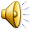 Методы снятия речевой агрессии:
Стараться избегать обидных высказываний в собственной речи. Умение правильно реагировать на грубость собеседника - посильная задача для каждого цивилизованного человека.
Будем примерами для своих учеников и их родителей.
Спасибо за внимание!     До свидания!